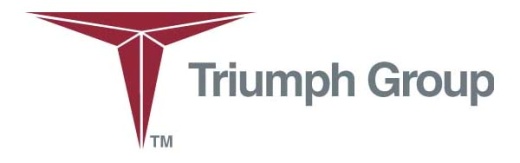 Supplier Review E-SIR Response – TSCMT 7.6Scope: Instructions for a supplier reviewing the information request response.
TSCMT 7.6
Approved by: F Mariot  Approval date: 12/15/2017 Revision:  B
1
Supplier initiator will receive an e-mail notification when an E-SIR response has been provided.

A hyperlink to the TG supplier portal has been included for your convenience.
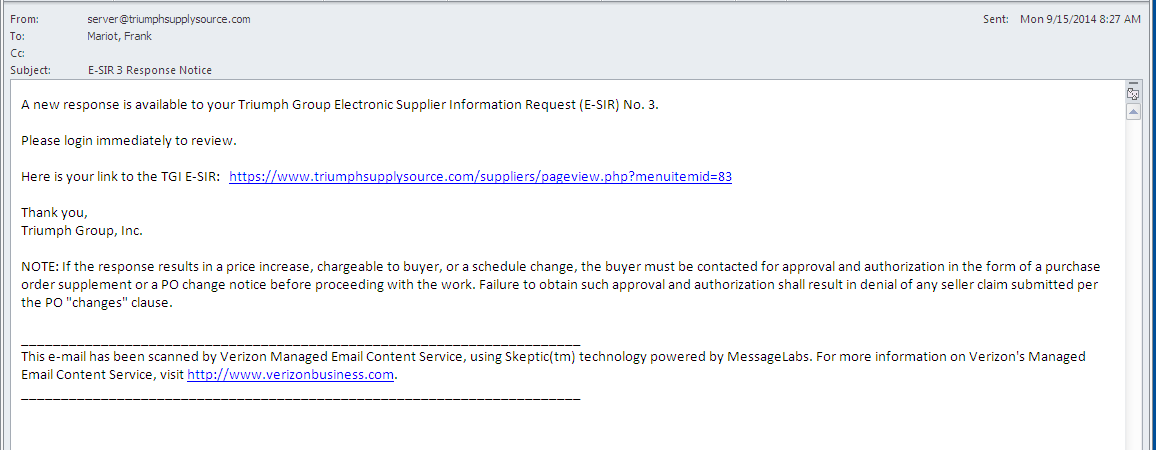 TSCMT 7.6
Approved by: F Mariot  Approval date: 12/15/2017 Revision:  B
2
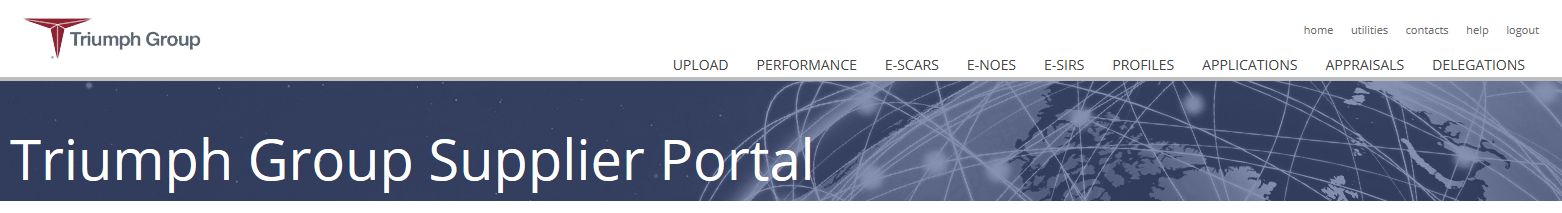 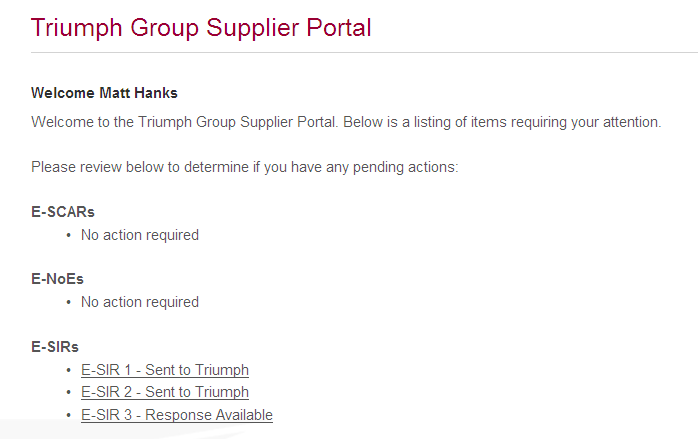 Once logged in you will see that a response has been provided for E-SIR 3, access the E-SIR by clicking on the hyperlink
TSCMT 7.6
Approved by: F Mariot  Approval date: 12/15/2017 Revision:  B
3
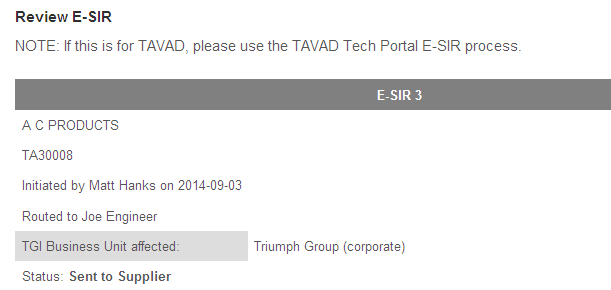 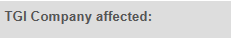 Review E-SIR response and then select appropriate action result:
If response addresses and clears the issue then select “Response accepted – Close E-SIR” and click on “Process E-SIR” link
If additional information is required, then select “Close E-SIR – Initiate New E-SIR Related to this E-SIR” and click on “Process E-SIR” link.  This will open and initiate a new E-SIR application.
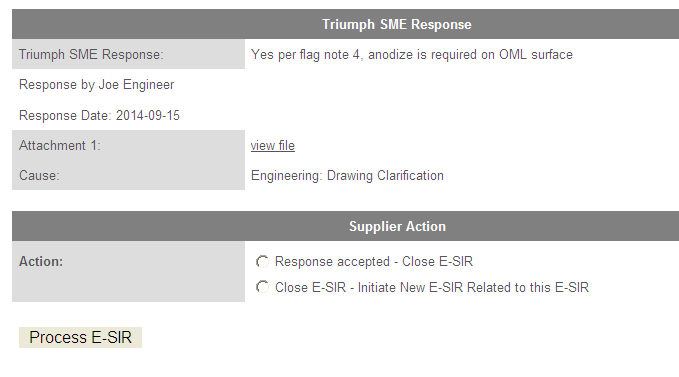 TSCMT 7.6
Approved by: F Mariot  Approval date: 12/15/2017 Revision:  B
4
By selecting the “Manage E-SIRs” link from the E-SIRS main menu sub-menu list you can see all open E-SIRs and perform a search of all previous E-SIRs processed.
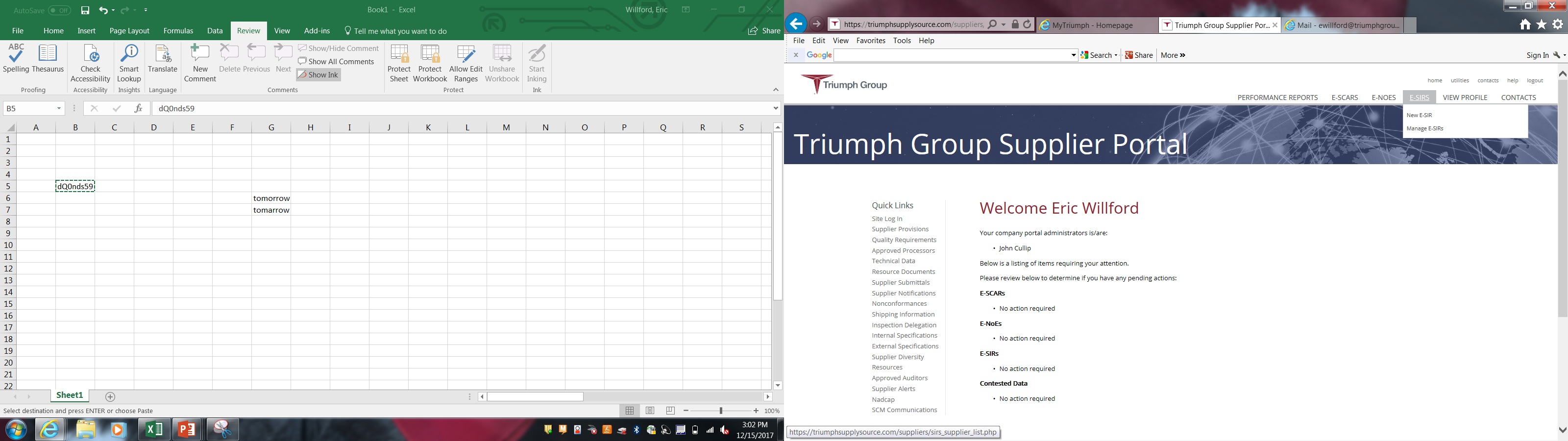 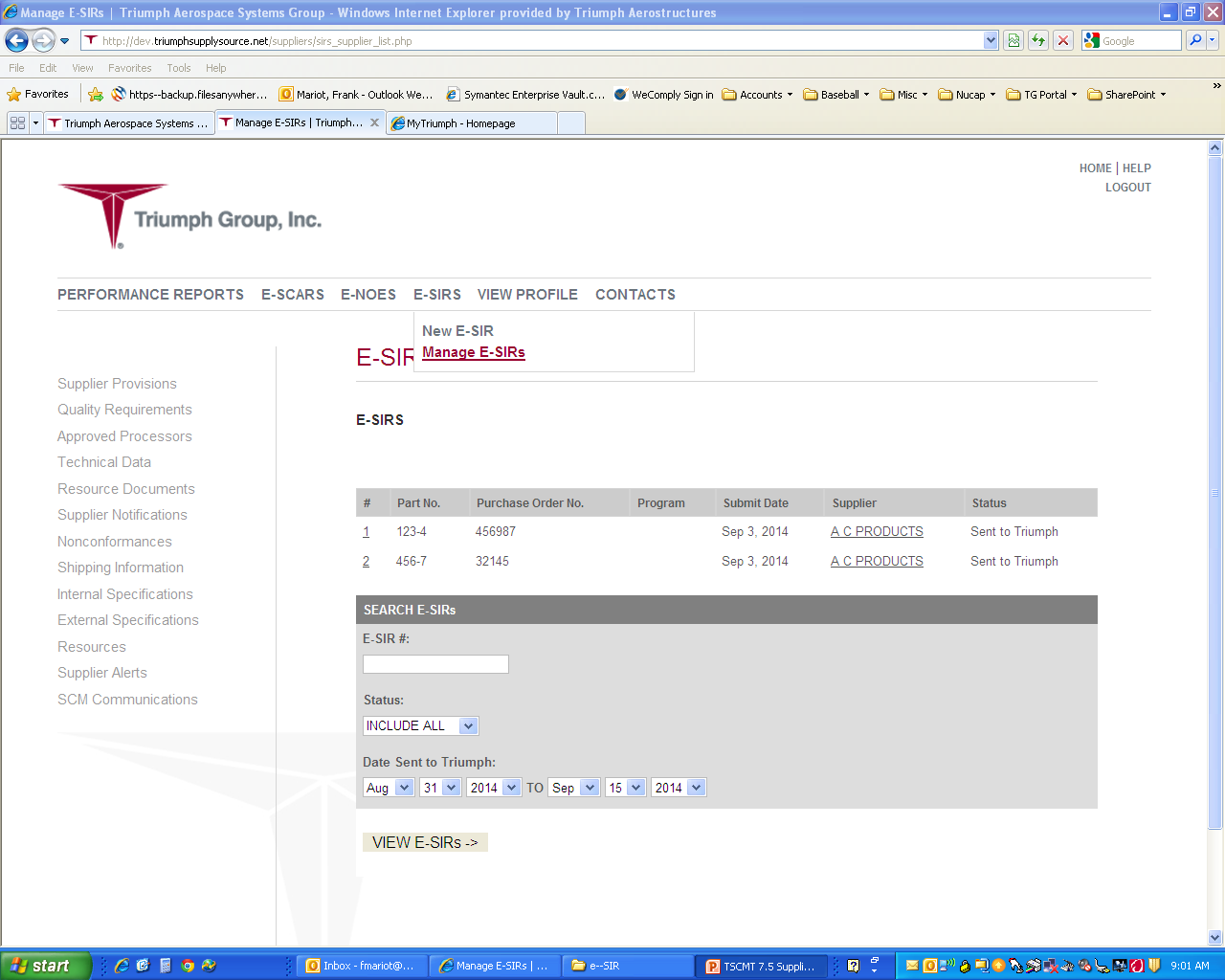 TSCMT 7.6
Approved by: F Mariot  Approval date: 12/15/2017 Revision:  B
5